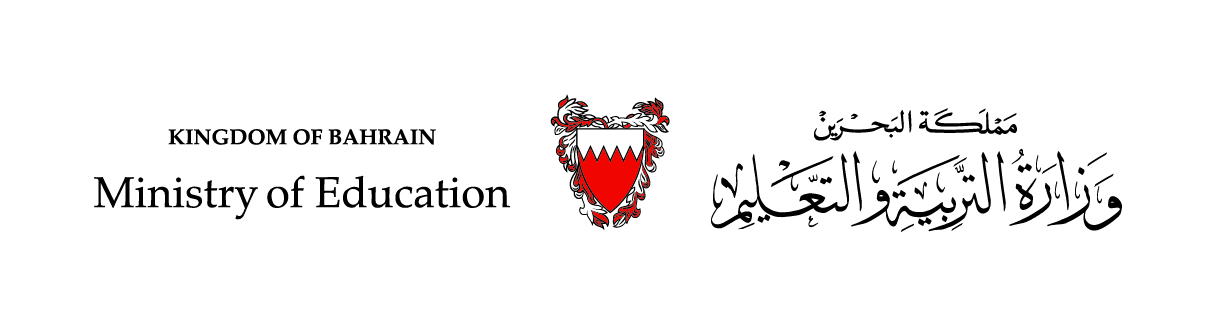 Communication Skills ادر 213
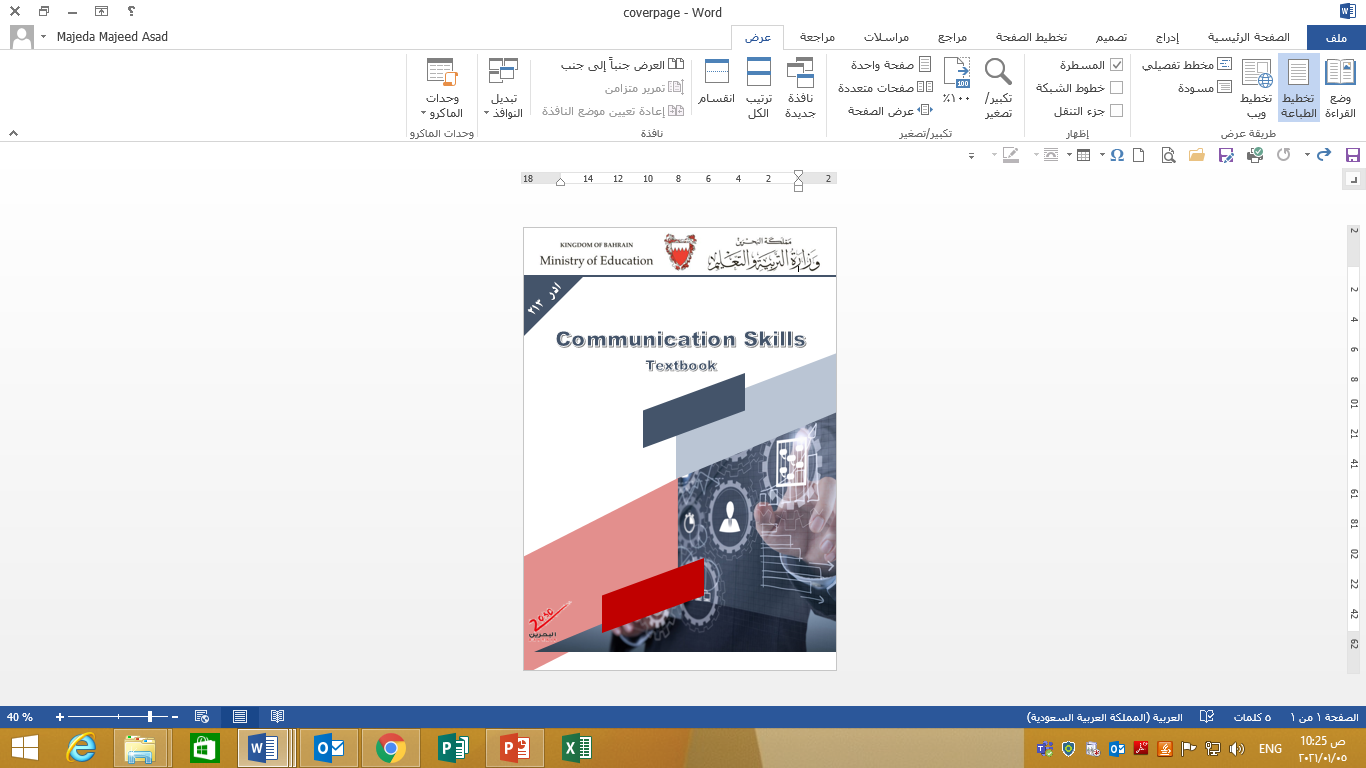 Chapter 3
Oral Communication 
in the Workplace
SECOND SEMESTER
Pages 59-62
للصف الثاني ثانوي / تجاري
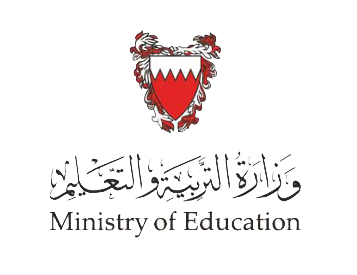 Chapter 3
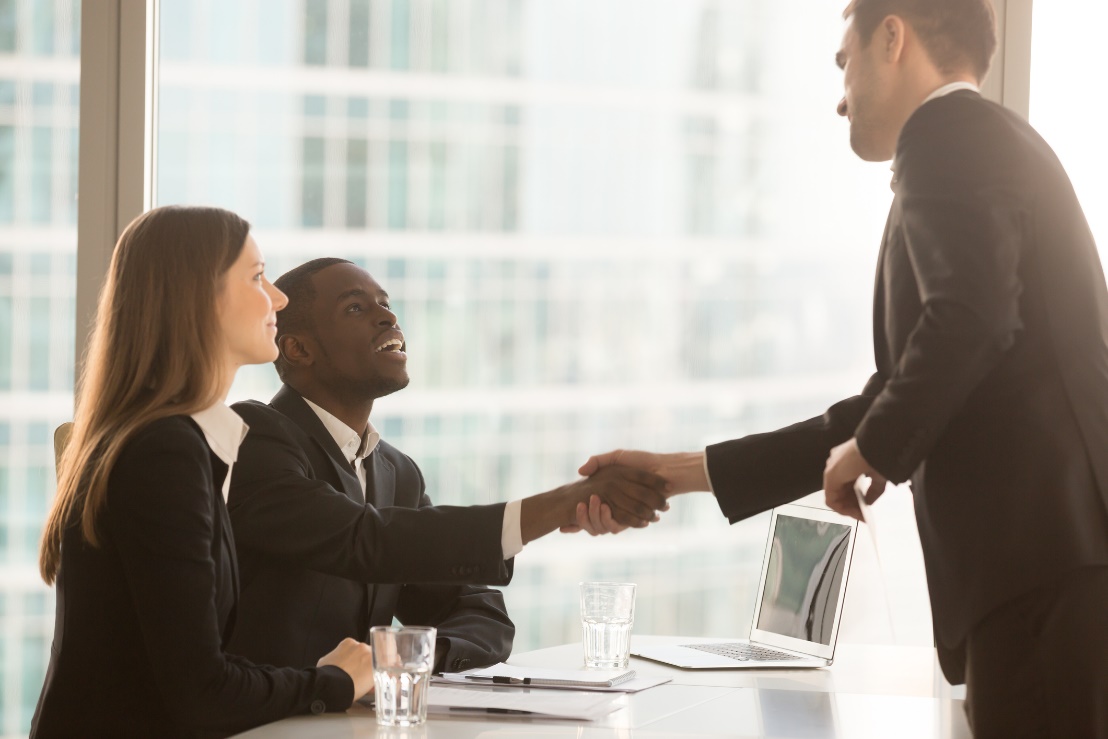 Oral
Communication
وزارة التربية والتعليم –الفصل الدراسي الثاني 2020-2021م
Communication Skills         ادر  213          Chapter 3          Lesson 3.1:  Oral Communication in the Workplace
3.1
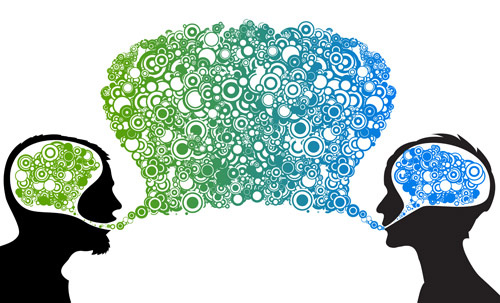 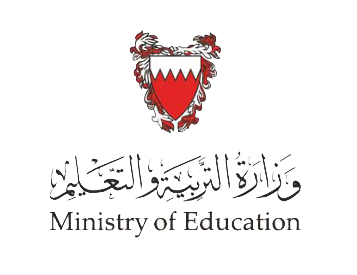 Oral Communication 
in the Workplace
Oral communication
Advantages and disadvantages of oral communication
وزارة التربية والتعليم –الفصل الدراسي الثاني 2020-2021م
Communication Skills         ادر  213          Chapter 3          Lesson 3.1:  Oral Communication in the Workplace
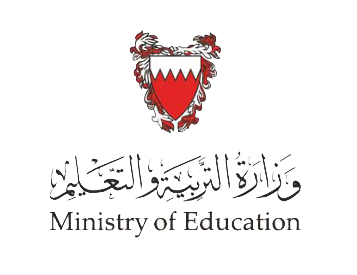 Learning Objectives
By the end of this lesson, the student should be able to:
define the term "oral communication".
recognize the advantages and disadvantages of oral communication.
Engaging Starters
The First Goal
The Second Goal
Questions
وزارة التربية والتعليم –الفصل الدراسي الثاني 2020-2021م
Communication Skills         ادر  213          Chapter 3          Lesson 3.1:  Oral Communication in the Workplace
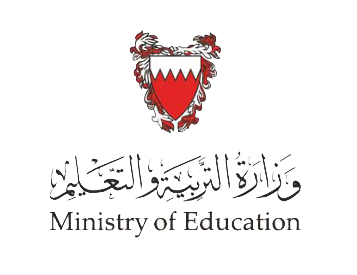 Engaging Starters
The following situations occur every day in business.  All of them involve communication.  Imagine you are a manager of the company in the situations below.  In each case identify and write down:
Who do you need to communicate with?
Why you need to communicate with them?
What information do you need to communicate?
What is the best way of communicating the information to them?
Engaging Starters
The First Goal
The Second Goal
Some new fire-fighting equipment has been installed in the company.  How would you make sure that other managers and employees know how to use it in case of an emergency?
You take an important phone call for a work colleague who has gone out for lunch.  You need to leave shortly for a meeting and it is unlikely that your colleague will return before you go.  How would you make sure that your colleague gets the message?
Questions
وزارة التربية والتعليم –الفصل الدراسي الثاني 2020-2021م
Communication Skills         ادر  213          Chapter 3          Lesson 3.1:  Oral Communication in the Workplace
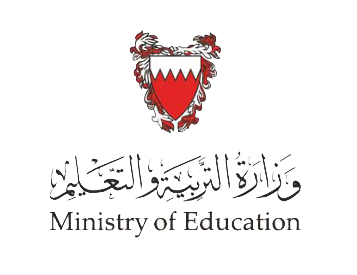 Oral Communication Defined
It is the exchange of ideas or information by spoken words in a business setting; it can take place between two people or within groups at every level of every kind of organization.

Oral communication involves the skills of listening and speaking, both of which are essential if messages are to be successfully conveyed and received.

Successful communication cannot occur if listening is poor.

Like the communication process as a whole, the listening process is subject to barriers, such as distraction, aggressiveness.
Engaging Starters
The First Goal
The Second Goal
Questions
Next
وزارة التربية والتعليم –الفصل الدراسي الثاني 2020-2021م
Communication Skills         ادر  213          Chapter 3          Lesson 3.1:  Oral Communication in the Workplace
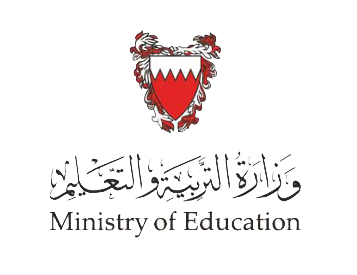 Oral Communication Defined
Hearing is not listening.  Hearing is a physical act; everyone who is not physically impaired, hears without a conscious effort.  Listening is a complex mental process.  A person listens as follows:
He/she physically hears some audible signals, decides to pay attention to it, gives it a meaning, decides if it is important, decides whether or not to remember it and then responds to it.
Engaging Starters
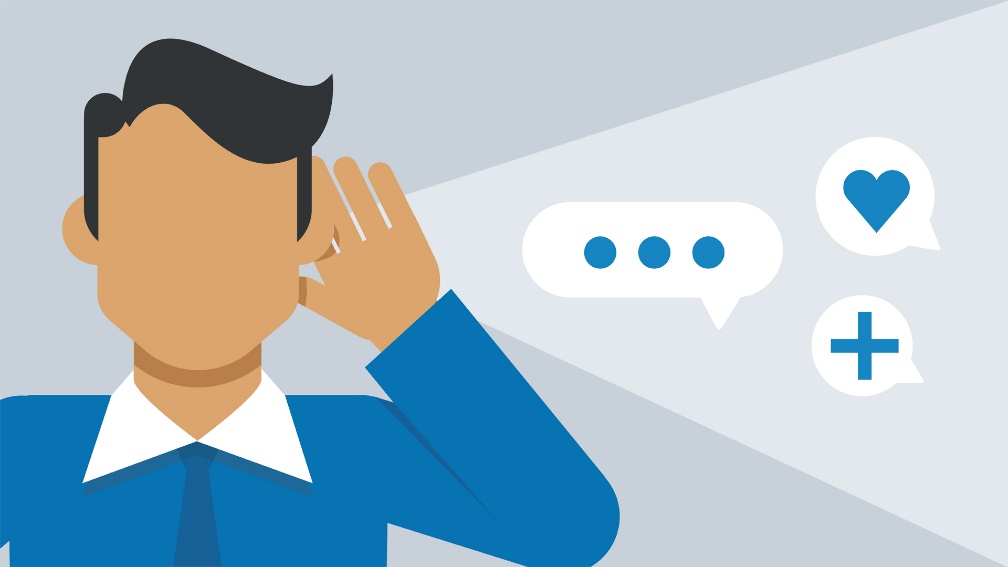 The First Goal
The Second Goal
Questions
Next
وزارة التربية والتعليم –الفصل الدراسي الثاني 2020-2021م
Communication Skills         ادر  213          Chapter 3          Lesson 3.1:  Oral Communication in the Workplace
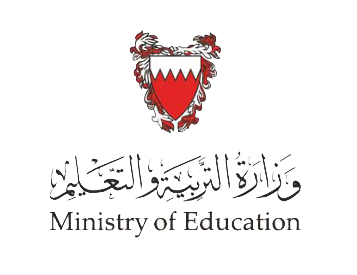 Oral Communication Defined
The advantages and disadvantages of oral communication are outlined in Table  below:
Engaging Starters
The First Goal
The Second Goal
Questions
Next
وزارة التربية والتعليم –الفصل الدراسي الثاني 2020-2021م
Communication Skills         ادر  213          Chapter 3          Lesson 3.1:  Oral Communication in the Workplace
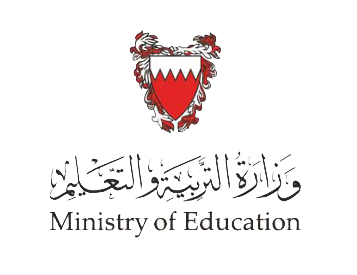 Evaluation Activity
Activity
Engaging Starters
Answer Activity (3.1.1) page 61 in the Textbook.
The First Goal
Type of activity
The Second Goal
Group  – Written
Questions
Time
5 minutes
وزارة التربية والتعليم –الفصل الدراسي الثاني 2020-2021م
Communication Skills         ادر  213          Chapter 3          Lesson 3.1:  Oral Communication in the Workplace
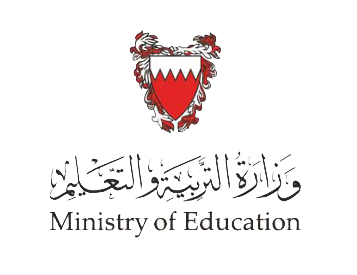 Visual communication is the conveyance of ideas and information in forms that can be read or looked upon.
Purpose of Oral Communication
Generally speaking, people talk to each other at work to get a job done.  But there are other reasons, such as:
To get information we need and give information that others need.
We use persuasion to influence others to feel certain emotions and attitudes or to do certain things.
To reduce conflicts, solve problems, make decisions.
Sell customers and/or deal with their complaints.
To motivate people.
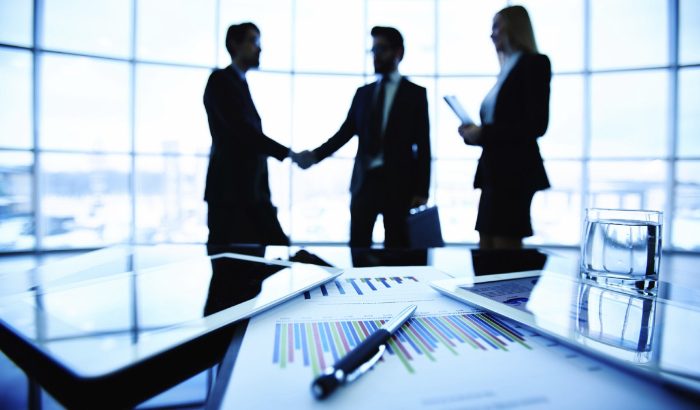 Engaging Starters
The First Goal
The Second Goal
Questions
Next
وزارة التربية والتعليم –الفصل الدراسي الثاني 2020-2021م
Communication Skills         ادر  213          Chapter 3          Lesson 3.1:  Oral Communication in the Workplace
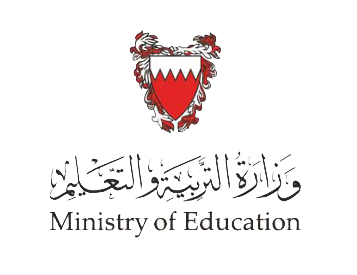 Evaluation Activity
Activity
Engaging Starters
Answer Activity (3.1.2) page 38 in the Textbook
The First Goal
Type of activity
The Second Goal
Individual - written
Questions
Time
3 minutes
وزارة التربية والتعليم –الفصل الدراسي الثاني 2020-2021م
Communication Skills         ادر  213          Chapter 3          Lesson 3.1:  Oral Communication in the Workplace
?
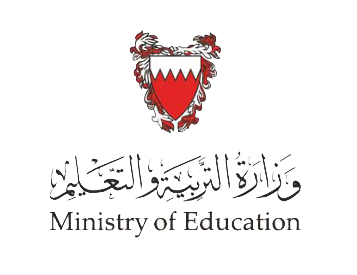 Questions
1. Mrs. Sara Ali personal manager of ABC Bank needs to motivate all the employees in the bank.  Which communication channel would be a good choice for Sara?
Engaging Starters
The First Goal
The Second Goal
a.  Written Communication
b. Oral Communication
Questions
c. Visual Communication
d. Nonverbal Communication
وزارة التربية والتعليم –الفصل الدراسي الثاني 2020-2021م
Communication Skills         ادر  213          Chapter 3          Lesson 3.1:  Oral Communication in the Workplace
?
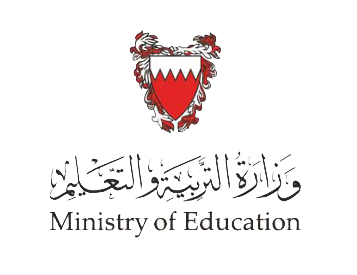 Questions
2. Effective listening helps you in making decisions.
Engaging Starters
The First Goal
True
False
The Second Goal
Questions
وزارة التربية والتعليم –الفصل الدراسي الثاني 2020-2021م
Communication Skills         ادر  213          Chapter 3          Lesson 3.1:  Oral Communication in the Workplace
?
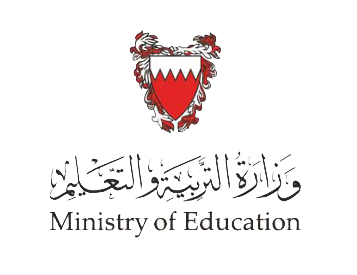 Questions
3. All of the following are types of oral communication EXCEPT:
Engaging Starters
The First Goal
a. Presentation
b. Interviews
The Second Goal
c. Notice board
d. Meetings
Questions
وزارة التربية والتعليم –الفصل الدراسي الثاني 2020-2021م
Communication Skills         ادر  213          Chapter 3          Lesson 3.1:  Oral Communication in the Workplace
?
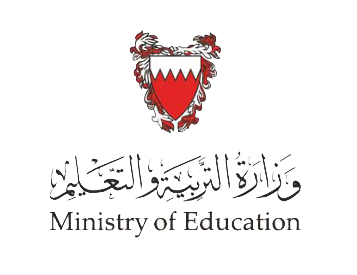 Questions
4. An advantage of oral communication is that:
Engaging Starters
a. a record of message may not be kept.
The First Goal
b. negative body language may create a barrier.
The Second Goal
c. information can be sent quickly.
Questions
d. Face-to-face meetings are not always possible.
وزارة التربية والتعليم –الفصل الدراسي الثاني 2020-2021م
Communication Skills         ادر  213          Chapter 3          Lesson 3.1:  Oral Communication in the Workplace
?
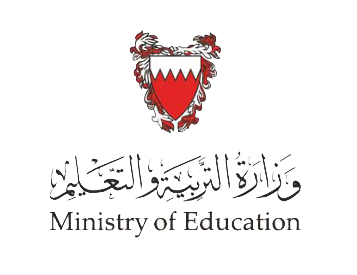 Questions
5. Oral communication is NOT a good choice when
Engaging Starters
a. important information needs to be documented.
The First Goal
b. the business matter requires quick feedback.
The Second Goal
c. same message is given to many people at same time.
Questions
d. motivating people
وزارة التربية والتعليم –الفصل الدراسي الثاني 2020-2021م
Communication Skills         ادر  213          Chapter 3          Lesson 3.1:  Oral Communication in the Workplace
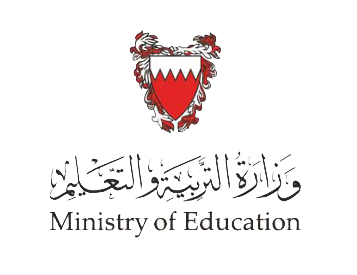 Questions
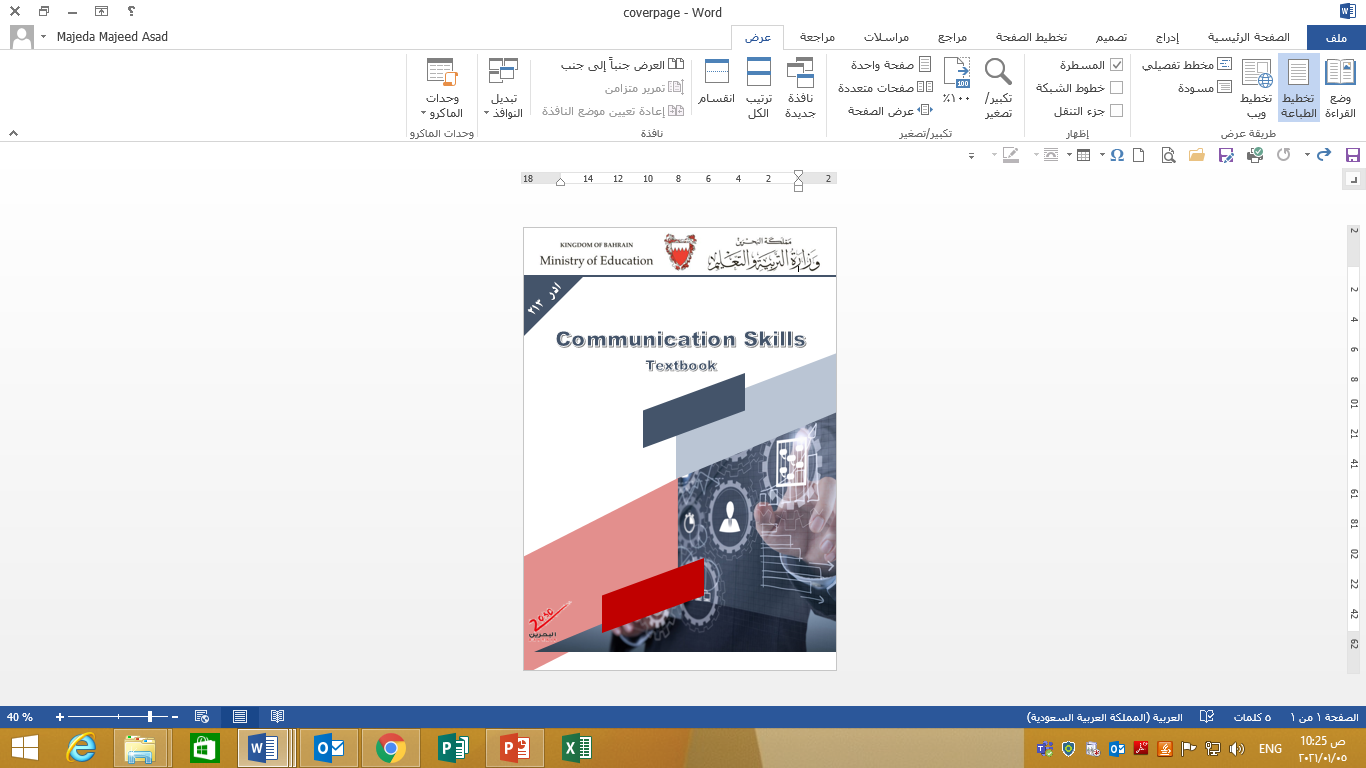 Engaging Starters
The First Goal
Additional Activity
The Second Goal
To go over workbook pages 54-58
Questions
وزارة التربية والتعليم –الفصل الدراسي الثاني 2020-2021م
Communication Skills         ادر  213          Chapter 3          Lesson 3.1:  Oral Communication in the Workplace
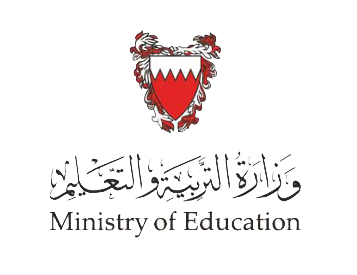 End of the Lesson
Thank You!
وزارة التربية والتعليم –الفصل الدراسي الثاني 2020-2021م
Communication Skills         ادر  213          Chapter 3          Lesson 3.1:  Oral Communication in the Workplace
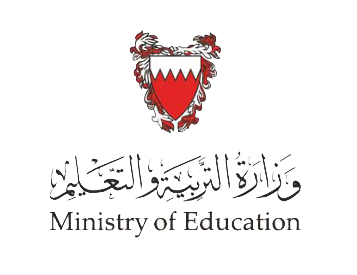 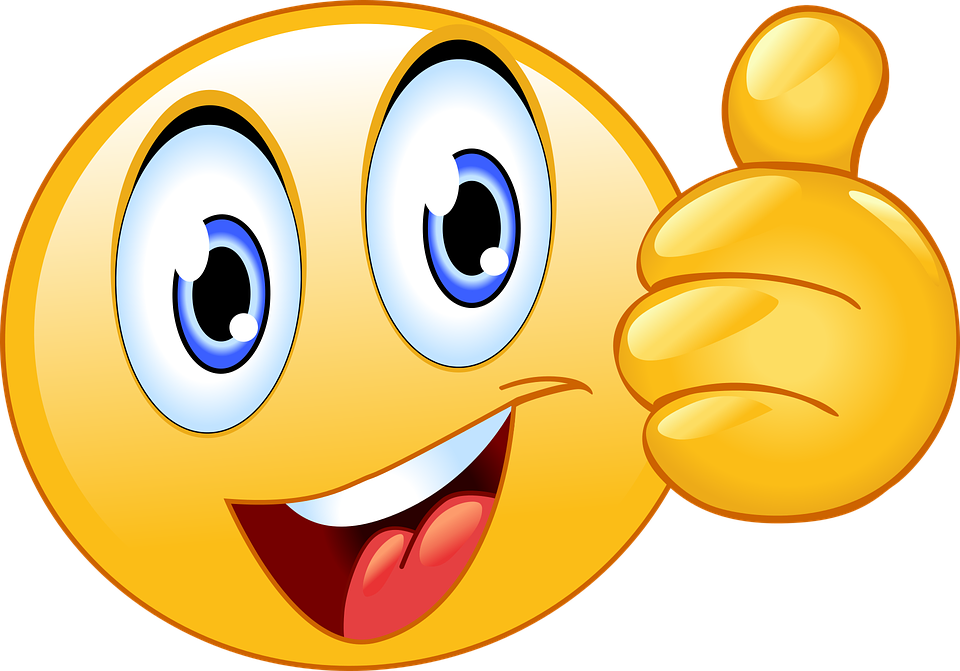 Next
وزارة التربية والتعليم –الفصل الدراسي الثاني 2020-2021م
Communication Skills         ادر  213          Chapter 3          Lesson 3.1:  Oral Communication in the Workplace
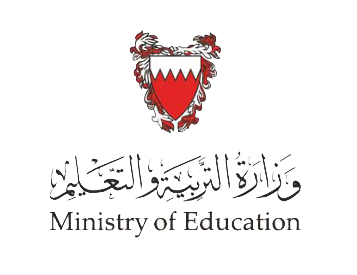 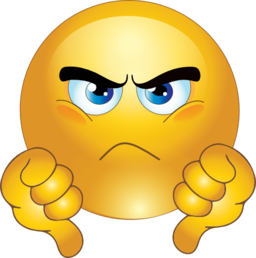 Back
وزارة التربية والتعليم –الفصل الدراسي الثاني 2020-2021م
Communication Skills         ادر  213          Chapter 3          Lesson 3.1:  Oral Communication in the Workplace
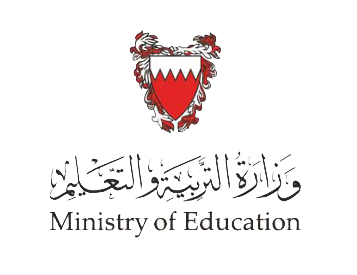 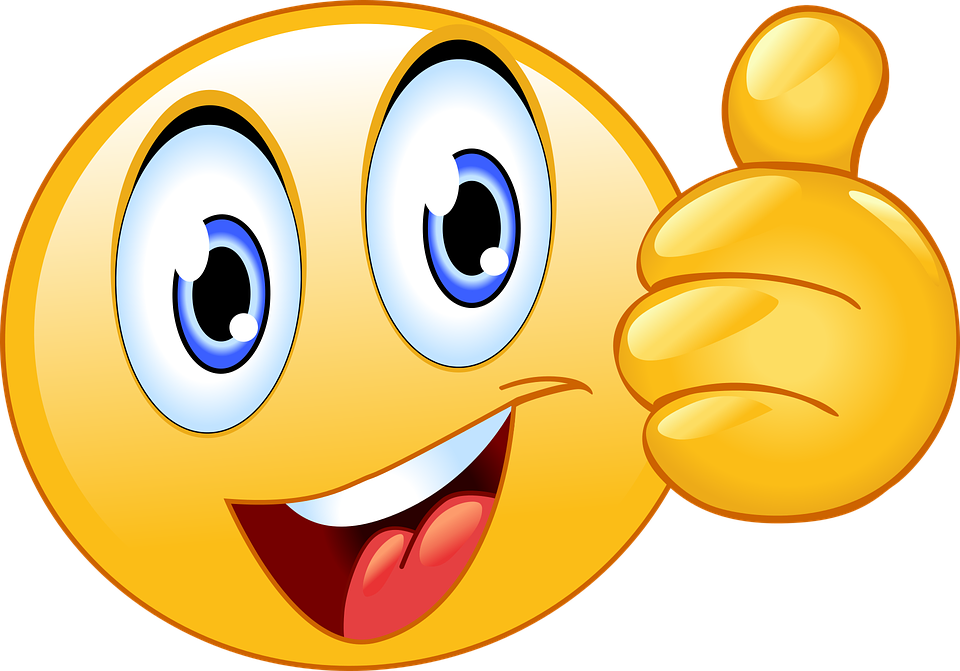 Next
وزارة التربية والتعليم –الفصل الدراسي الثاني 2020-2021م
Communication Skills         ادر  213          Chapter 3          Lesson 3.1:  Oral Communication in the Workplace
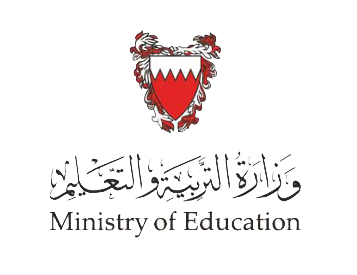 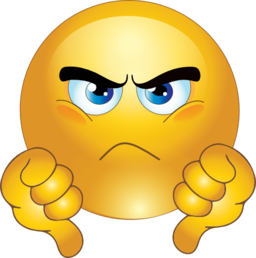 Back
وزارة التربية والتعليم –الفصل الدراسي الثاني 2020-2021م
Communication Skills         ادر  213          Chapter 3          Lesson 3.1:  Oral Communication in the Workplace
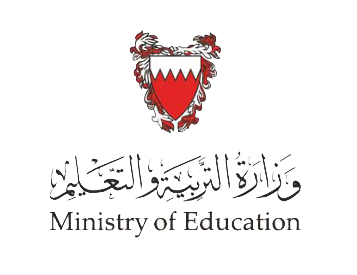 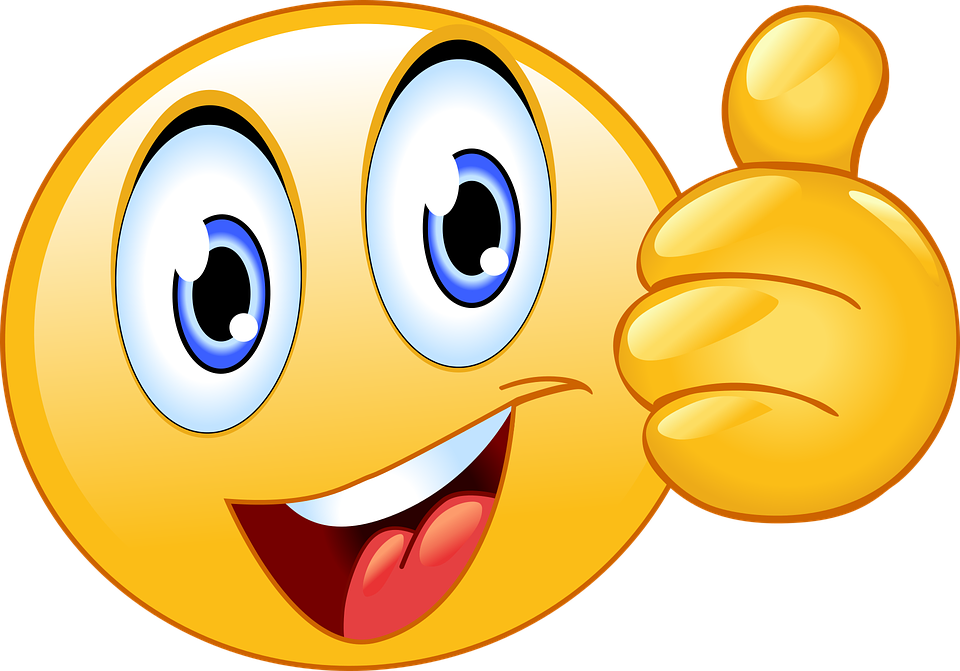 Next
وزارة التربية والتعليم –الفصل الدراسي الثاني 2020-2021م
Communication Skills         ادر  213          Chapter 3          Lesson 3.1:  Oral Communication in the Workplace
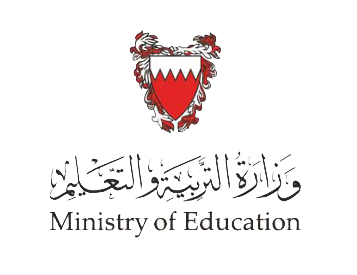 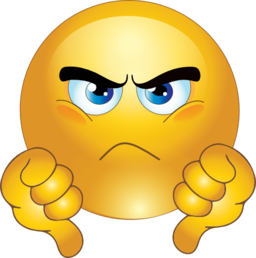 Back
وزارة التربية والتعليم –الفصل الدراسي الثاني 2020-2021م
Communication Skills         ادر  213          Chapter 3          Lesson 3.1:  Oral Communication in the Workplace
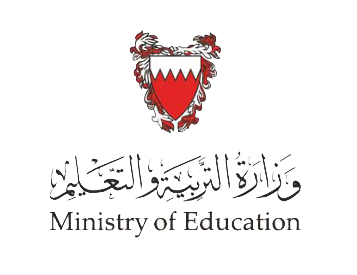 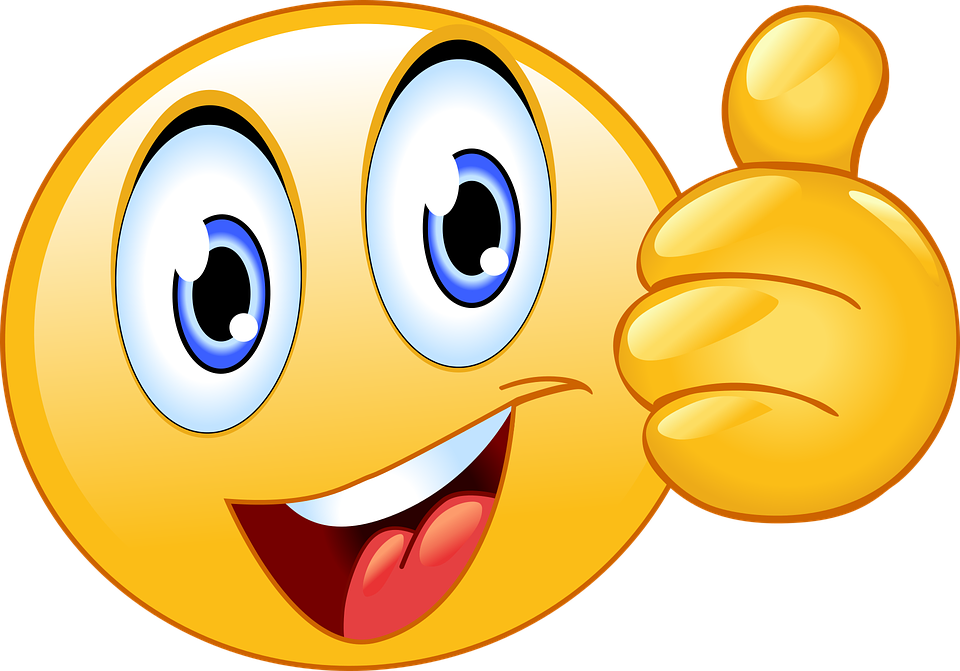 Next
وزارة التربية والتعليم –الفصل الدراسي الثاني 2020-2021م
Communication Skills         ادر  213          Chapter 3          Lesson 3.1:  Oral Communication in the Workplace
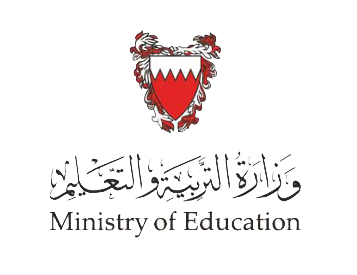 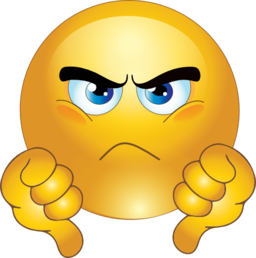 Back
وزارة التربية والتعليم –الفصل الدراسي الثاني 2020-2021م
Communication Skills         ادر  213          Chapter 3          Lesson 3.1:  Oral Communication in the Workplace
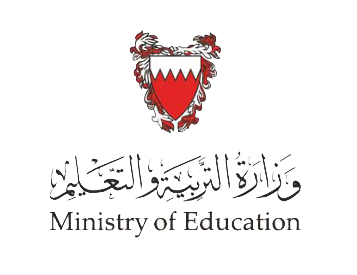 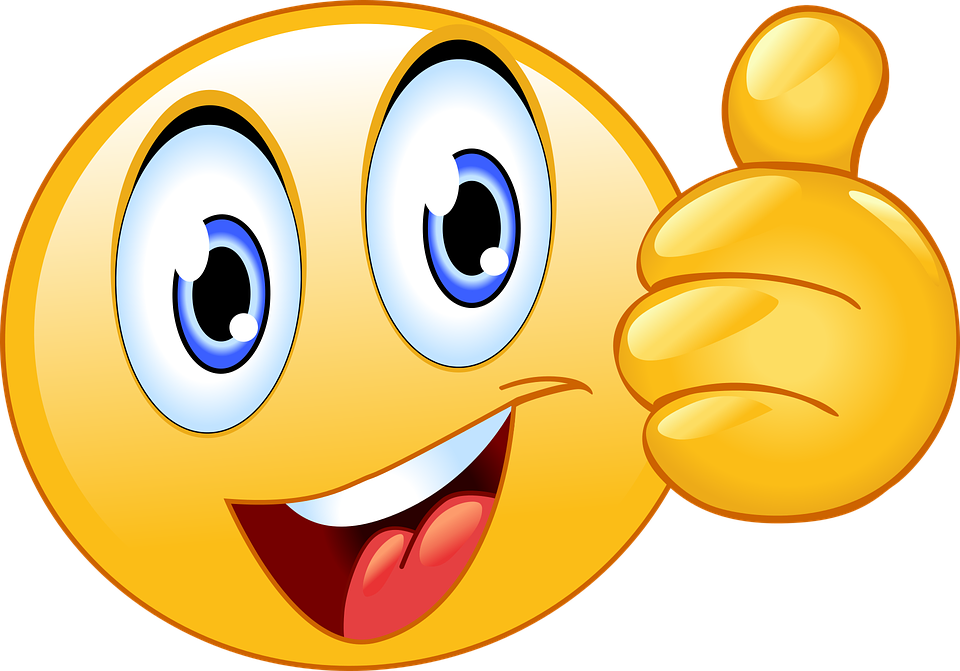 Next
وزارة التربية والتعليم –الفصل الدراسي الثاني 2020-2021م
Communication Skills         ادر  213          Chapter 3          Lesson 3.1:  Oral Communication in the Workplace
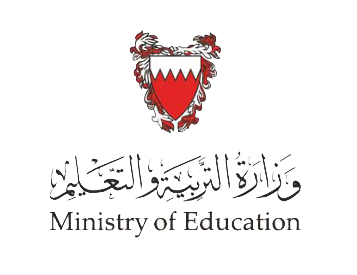 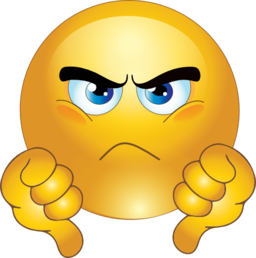 Back
وزارة التربية والتعليم –الفصل الدراسي الثاني 2020-2021م
Communication Skills         ادر  213          Chapter 3          Lesson 3.1:  Oral Communication in the Workplace